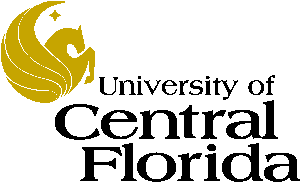 Complexity TheoryMore Computability
Charles E. Hughes
COT6410 – Spring 2020 Notes
2SAT
A Subset of 3SAT
How hard?
4/14/20
© UCF CS
2
2SAT
We showed that 3SAT is NP Complete
What about 2SAT (two variable per clause)?
4/14/20
© UCF CS
3
Attacking 2SAT
First we need to convert a 2SAT instance to a different form, the so-called implicative normal form. Note that the expression a∨b is equivalent to ¬a⇒b  ∧  ¬b⇒a(if one of the two variables is false, then the other one must be true).
We now construct a directed graph of these implications: for each variable x there will be two vertices x and  ¬x. The edges will correspond to the implications.
4/14/20
© UCF CS
4
2SAT Example
Let's look at an example in 2-CNF form:
(a ∨ ¬b) ∧ (¬a ∨ b) ∧ (¬a ∨ ¬b) ∧ (a ∨ ¬c)
The oriented graph will contain the following vertices:
(a ∨ ¬b)	(¬a ∨ b)	(¬a ∨ ¬b)	(a ∨ ¬c)
¬a⇒¬b	a⇒b		a⇒¬b	¬a⇒¬cb⇒a		¬b⇒¬a	b⇒¬a	c⇒a
4/14/20
© UCF CS
5
Graph from 2SAT Example
If there is an edge a⇒b, then there also is an edge ¬b⇒¬a
A contradiction exists if there is a cycle, for any variable x, that involves x and ¬x (means x  ¬x, which is a self-contradiction)
What if there is path from some variable x to ¬x or vice versa?
x⇒¬x can only be satisfied if x is false (¬x true)
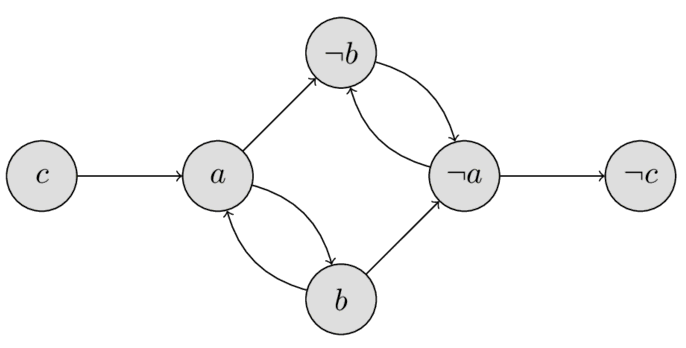 4/14/20
© UCF CS
6
Finding a Solution for 2SAT
Looking at our graph, c must be false, but so must a and b, as each has a path to its complement
Note that, if a is true, b is true, and if a is false, b is false
Fortunately, there are no cycles involving a variable and its complement, so we have a solution <a = F; b = F; c = F)
The trick now is to discover that solution in an algorithmic manner
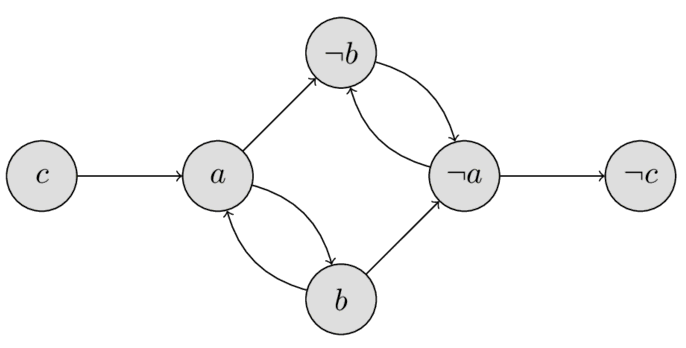 4/14/20
© UCF CS
7
Strongly Connected Components (SCC)
A directed graph is strongly connected if there is a path between all pairs of vertices. 
A strongly connected component (SCC) of a directed graph is a maximal strongly connected subgraph. For example, there are 3 SCCs in the graph we have been investigating.
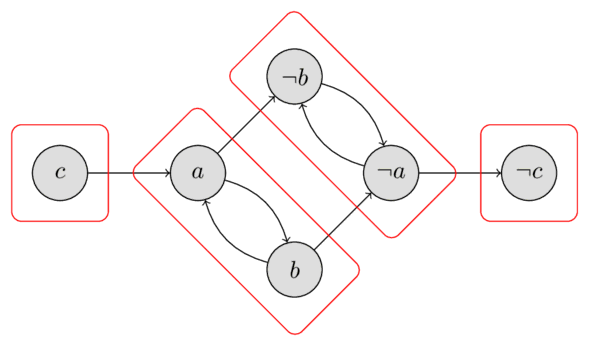 4/14/20
© UCF CS
8
Computing SCC
There are several efficient linear time algorithms for finding the strongly connected components of a graph, based on depth first search
The one commonly taught in Algorithm Design and Analysis is Tarjan’s
4/14/20
© UCF CS
9
Mapping 2SAT to SCC
In terms of the implication graph, two literals belong to the same strongly connected component whenever there exist chains of implications from one literal to the other and vice versa. 
Therefore, the two literals must have the same value in any satisfying assignment to the given 2-satisfiability instance. In particular, if a variable and its negation both belong to the same strongly connected component, the instance cannot be satisfied, because it is impossible to assign both of these literals the same value. 
This is a necessary and sufficient condition: a 2-CNF formula is satisfiable if and only if there is no variable that belongs to the same strongly connected component as its negation.
4/14/20
© UCF CS
10
Solving SCC and 2SAT
While some variable is not yet assigned
Start at a partition that has no outgoing edges
Assign true to all members of partition 
Remove partition and its incoming edges
Can also do DFS of partitions
Either way, we get
¬c = T
¬a = ¬b = T
And so, a = b = c = F
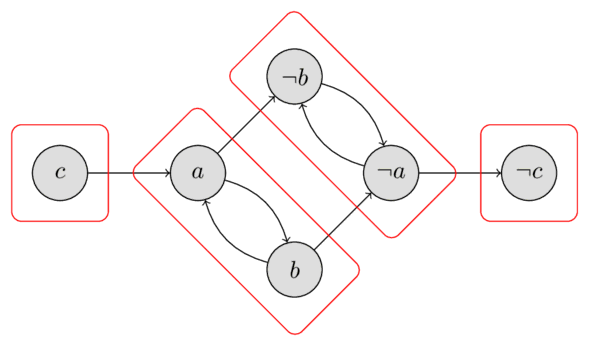 4/14/20
© UCF CS
11
Any Hard Problems Here?
Minimum-ones 2SAT problem: Provide a satisfying assignment that sets a minimum number of variables to true. 
Uniform Min-Ones-2SAT is the restriction of Min-Ones-2SAT to input instances without mixed clauses (must be all positive or all negative literals in each clause)
Positive Min-Ones-2SAT is the restriction of Uniform Min-Ones-2SAT to inputs containing only positive clauses (no negations)
4/14/20
© UCF CS
12
Uniform Min-Ones-2SAT
Uniform Min-Ones-2SAT is NP-Hard as we can reduce Min-Vertex-Cover to it
In fact, Uniform Min-Ones-2SAT is NP-Equivalent
The best known (to me) uniform minimum-ones 2SAT problem algorithm has a running time of O(1.21061n) on a satisfiable 2SAT formula with n variables
4/14/20
© UCF CS
13
Positive Min-Ones-2SAT
Positive Min-Ones-2SAT is also equivalent to Min-Vertex-Cover and therefore NP-Equivalent as well
This is interesting as the problem of determining haplotype classifications and propensity for certain genetic diseases can be mapped onto Positive Min-Ones-2SAT
4/14/20
© UCF CS
14
VC to Positive Min-Ones-2SAT
B
F
D
A
C
E
Can we cover all edges with just 3 vertices?

(AB)(AC),(BC),(BD),(CE),(DE),(DF)
Is minimum positive assignment 3 or fewer?
B,C,D works and tells us which vertices to choose to 3 cover above
If we added edge between E and F, the min would be 4 and we would require 4 vertices to cover all edges and 4 variables set to true
This shows Positive Min-Ones-2SAT is NP-Hard
4/14/20
© UCF CS
15
Positive Min-Ones-2SAT to VC
Associate every variable with a vertex
If (v1v2) is a clause, add an edge between v1 and v2 in graph
Now to find min, start with n/2, where we have n variables and do a binary search for min using oracle for VC
Max number of queries of VC oracle is just log2n so this is NP-Easy and therefore NP-Equivalent
4/14/20
© UCF CS
16
Propositional Calculus
Axiomatizable Fragments
Propositional Calculus
Unquantified logical expressions
Essentially Boolean algebra
Goal is to reason about propositions
Often interested in determining
Is a well-formed formula (wff) a tautology?
Is a wff refutable (unsatisfiable)?
Is a wff satisfiable? (classic NP-complete)
4/14/20
© UCF CS
18
Tautology and Satisfiability
The classic approaches are:
Truth Table
Axiomatic System (axioms and inferences)
Truth Table
Clearly exponential in number of variables
Axiomatic Systems Rules of Inference
Substitution and Modus Ponens
Resolution / Unification
4/14/20
© UCF CS
19
Proving Consequences
Start with a set of axioms (all tautologies)
Using substitution and MP (P, P Q  Q)derive consequences of axioms (also tautologies, but just a fragment of all)
Can create complete sets of axioms
Need 3 variables for associativity, e.g., (p1  p2)  p3      p1  (p2  p3)
4/14/20
© UCF CS
20
Some Undecidables
Given a set of axioms,
Is this set complete?
Given a tautology T, is T a consequent of axiom set?
The above are even undecidable with one axiom and with only 2 variables. I will show this result shortly.
4/14/20
© UCF CS
21
Refutation
If we wish to prove that some wff, F, is a tautology, we could negate it and try to prove that the new formula is refutable (cannot be satisfied; contains a logical contradiction).
This is often done using resolution.
4/14/20
© UCF CS
22
Resolution
Put formula in Conjunctive Normal Form (CNF)
If have terms of conjunction(P  Q), (R   ~Q)then can determine that (P  R)
If we ever get a null conclusion, we have refuted the proposition
Resolution is not complete for derivation, but it is for refutation
4/14/20
© UCF CS
23
Example Resolution
1. Premise: A  I 
2. Premise:  W  I 
3. Premise:  A 
4. Premise: W  I  C 
5. Negation of Conclusion.  C (prove C from above)

6. W  I 		L4, L5, resolution 
7. I 			L2, L6, resolution, idempotence 
8. A 			L1, L7, resolution 
9. (A   A) 		L3, L8, resolution
#9 is a contradiction and so we can conclude FALSE from above, meaning C follows logically from Premises
4/14/20
© UCF CS
24
Axioms for a System that Can Deduce Only Tautogies
Must be tautologies
Can be incomplete
Might have limitations on them and on WFFs, e.g.,
Just implication
Only n variables
Single axiom
4/14/20
© UCF CS
25
Simulating Machines
Linear representations require associativity, unless all operations can be performed on prefix only (or suffix only)
Prefix and suffix-based operations are single stacks and limit us to CFLs
Can simulate Post normal Forms with just 3 variables – this is minimum when start with a string-based system
4/14/20
© UCF CS
26
Dyadic PIPC
Dyadic limits us to two variables
PIPC means Partial Implicational Propositional Calculus, and limits us to implication as the only connective
Partial just means we get a fragment
Problems
Is fragment complete?
Can some chosen tautology C be derived by substitution and MP?
4/14/20
© UCF CS
27
Living without Associativity
Consider a two-stack model of a TM
Might be able to use one variable for left stack and other for right
Must find a way to encode a sequence as a composition of forms – that’s the key to this simulation
4/14/20
© UCF CS
28
Composition Encoding
Consider (p  p), (p  (p  p) ),  (p  (p  (p  p) ) ), …
No form is a substitution instance of any of the other, so they can’t be confused
All are tautologies
Consider ((X  Y)  Y)
This is just X  Y
4/14/20
© UCF CS
29
Encoding Stack
Use (p  p) as form of bottom of stack
Use (p  (p  p)) as form for letter 0
Use (p  (p  (p  p))) as form for 1
Etc.
String 01 (reading top to bottom of stack) is
 (   ( (p  p)  ( (p  p)  ( (p  p)  (p  p) ) ) )     ( ( (p  p)  ( (p  p)  ( (p  p)  (p  p) ) ) )       ( (p  p)  ( (p  p)  ( (p  p)  (p  p) ) ) ) ) )
4/14/20
© UCF CS
30
TM to Encode
Tape alphabet {0,1}	0 is blank
State set {q1, q2, … , qm} 
q1 is start state
Machine halts if we reach a discriminant (state, scanned symbol) with no associated action
4/14/20
© UCF CS
31
Encoding Functions
(p) abbreviates [p  p]			// stack bottom
0(p) is [p  (p)] which is [p  [p  p]] // symbol 0
1(p) is [p  0(p)]				// symbol 1
1(p) is [p  1(p)]				// helper 1
2(p) is [p  1 (p)]				// helper 2
3(p) is [p  2 (p)]				// helper 3
1(p) is [p  3 (p)]				// symbol q1
2(p) is [p  1 (p)]				// symbol q2
…
m(p) is [p  m-1 (p)]			// symbol qm
4/14/20
© UCF CS
32
Example TM ID
Let a TM’s ID be110 q5 1101
Tape could be represented by two stacksStack 1 is right side, reading left to right q5 1101 
Stack 2 is left side, reading right to left011
4/14/20
© UCF CS
33
Excoded Example TM ID
q5 1101  	(stack 1, read left to right)
011		(stack 2, read left to right)
5( 1( 1( 0( 1( I (p1) ) ) ) ) )  0( 1( 1( I (p2) ) ) ) 
Consider a Turing Table entry q5 1 L q2
We could have an implication like[5(1(p1))  0(p2)]  [2(0(1(p1)))  p2] 
Using substitution (see red) and MP[5(1(1(0(1(I(p1))))))  0(1(1(I(p1))))] [5(0(1(1(0(1(I(p1)))))))  1(1(I(p1)))]
This mimics one step of forward computation
4/14/20
© UCF CS
34
Running Backwards
The simulation we show actually will mimic  the TM running backwards so the rule on the previous page will actually be [2(0(1(p1)))  p2]  [5(1(p1))  0(p2)]
To kick things off, my rules want to allow me to deduce any arbitrary halting ID
We use three helper forms to do this; they are 1(p), 2(p), and 3(p)
4/14/20
© UCF CS
35
1 Sets Up Stack 2
The only axiom that does not involve a form for which MP can be applied is1. [1I(p1)  I(p1)]
The above reflects two empty stacks
Using 1 rules, we generate any and all possible left-hand sides of tape in stack 2
This guarantees that left side is either empty (rule 4) or starts with a 1 (rule 2)
If we apply rule 2 then rule 3 can expand the left side
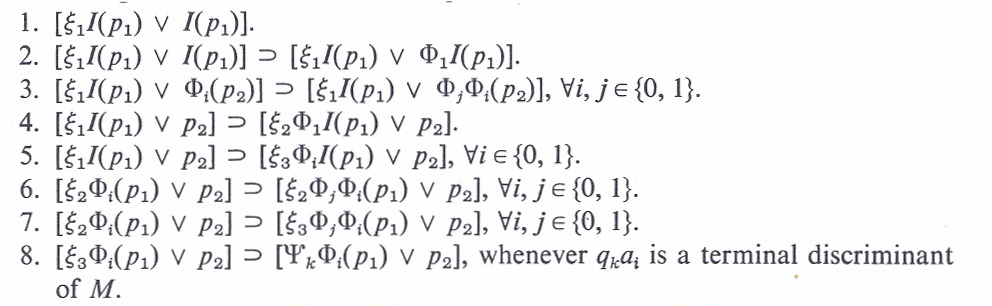 4/14/20
© UCF CS
36
2 Starts Up Stack1
Two possibilities followEither Rule 4 replaces 1 with 2 and assures that the right side of tape (stack 1) has a 1 as its leftmost symbolOr Rule 5 replaces 1 with 3 and assures that the right side of tape (stack 1) has just a scanned symbol (can be a 0 or 1)
If we use 2 then rule 6 can expand the right side but at some point we use rule 7 to switch to 3
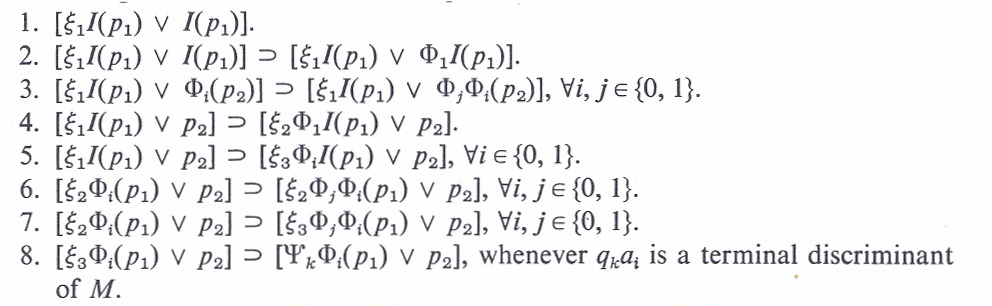 4/14/20
© UCF CS
37
3 Insures Terminal Discriminamt
Rule 8 replaces 3 with any k such that qki halts (no rule) and i, represented by i, is on the top of stack 1 (new wff will be of form k(i(p1))  p2
This is the point where the simulation of the TM begins, except we run TM in reverse via rules 9-13 (and their subparts)
While these rules can be a bit complex at first they are just the same ones we used to map a TM to a semi-Thue system or a PSG
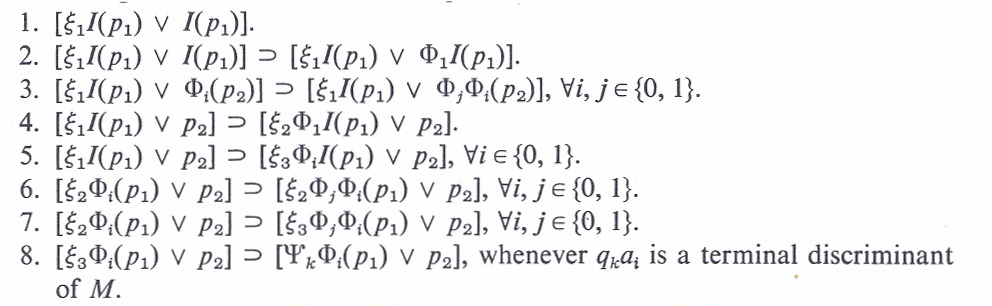 4/14/20
© UCF CS
38
Putting it Together
The main point is that the axioms produce  a bunch of items that are easy to check for validity (the stuff involving the forms 1, 2, and 3 plus exactly those representations of starting IDs for which the TM halts
If we could decide what Tautologies are producible by this Propositional System then we would be able to solve the Halting Problem for TMs
This proves the deducibility problem for Fragments of the 2-Variable Implicational Calculus (PIPC) is unsolvable
This is true even though two variables are insufficient to represent the basic notion of associativity!!!
4/14/20
© UCF CS
39
Creating Terminal IDs
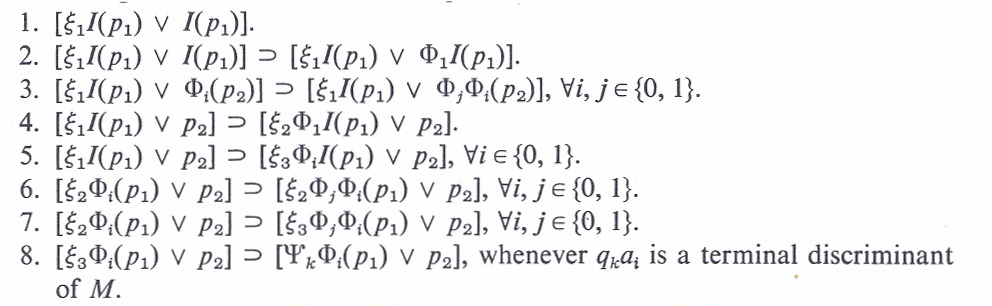 4/14/20
© UCF CS
40
Reversing Print and Left
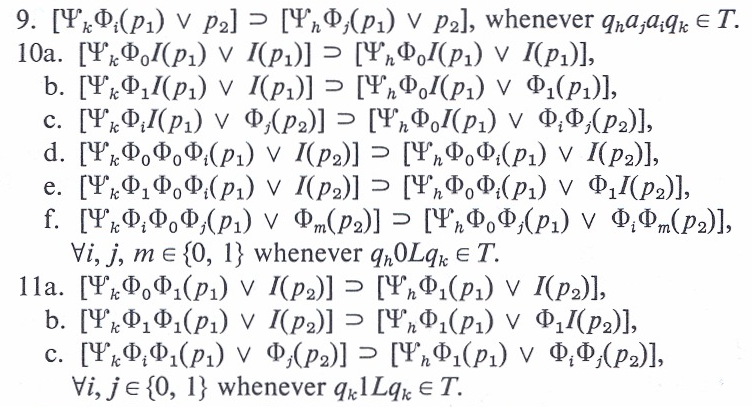 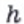 4/14/20
© UCF CS
41
Reversing Right
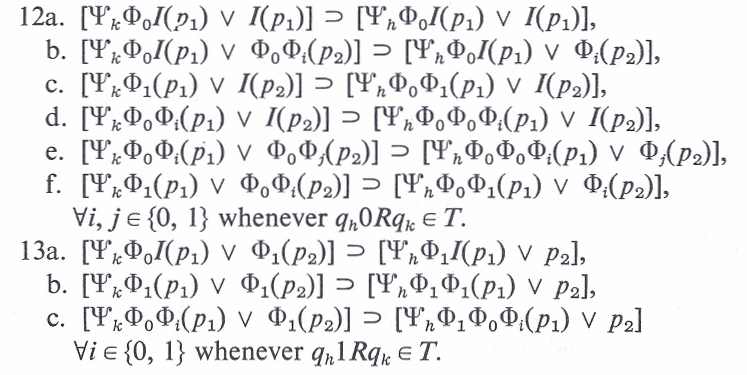 4/14/20
© UCF CS
42
Constant time: Not amenable to Rice’s
Constant Time
CTime = { M | K [ M halts in at most K steps independent of its starting configuration ] } 
RT cannot be shown undecidable by Rice’s Theorem as it breaks property 2
Choose M1 and M2 to each Standard Turing Compute (STC) ZERO
M1 is R (move right to end on a zero)
M2 is L R  R (time is dependent on argument)
M1 is in CTime; M2 is not , but they have same I/O behavior, so CTime does not adhere to property 2
4/14/20
© UCF CS
44
Quantifier Analysis
CTime = { M | K C [ STP(M, C, K) ] }
This would appear to imply that CTime is not even re. However, a TM that only runs for K steps can only scan at most K distinct tape symbols. Thus, if we use unary notation, CTime can be expressed
CTime = { M | K C|C|≤K [ STP(M, C, K) ] }
We can dovetail over the set of all TMs, M, and all K, listing those M that halt in constant time.
4/14/20
© UCF CS
45
Mortal Turing Machines
A TM, M, is mortal if it halts on all initial IDs, whether the tape is finitely or infinitely marked. 
A TM is immortal if it is not mortal, that is, if there some starting configuration, with the tape either finitely or infinitely marked, on which it does not halt
The possibility of infinitely marked tapes is essential to the idea of mortality
4/14/20
© UCF CS
46
Complexity of CTime
Can show it is equivalent to the Mortality Problem for TM’s with Infinite Tapes (not unbounded but truly infinite and potentially infinitely marked)
This was shown in 1966 to be undecidable*.
It was also shown to be re, just as we have done so for CTime.
Details Later
*P.K. Hooper, The undecidability of the Turing machine immortality problem, J. Symbolic Logic 31 (1966) 219-234.
4/14/20
© UCF CS
47
Finite Convergence for Concatenation of Context-Free Languages
Relation to Real-Time (Constant Time) Execution
Powers of CFLs
Let G be a context free grammar.
Consider L(G)n
Question1: Is L(G) = L(G)2?
Question2: Is L(G)n = L(G)n+1, for some finite n>0?
These questions are both undecidable.
Think about why question1 is as hard as whether or not L(G) is *. 
Question2 requires much more thought.
4/14/20
© UCF CS
49
L(G) = L(G)2?
The problem to determine if L = * is Turing reducible to the problem to decide if L  L  L, so long as L is selected from a class of languages C over the alphabet  for which we can decide if   {}  L. 
Corollary 1: The problem “is L  L = L, for L context free or context sensitive?” is undecidable
4/14/20
© UCF CS
50
L(G) = L(G)2? is undecidable
Question: Does L  L get us anything new?
i.e., Is L  L = L?
Membership in a CFL is decidable.
Claim is that L = * iff  
(1)   {}  L ; and
(2) L  L = L 
Clearly, if L = * then (1) and (2) trivially hold.
Conversely, we have *  L*=  n0 Ln  L
first inclusion follows from (1); second from (2)
4/14/20
© UCF CS
51
Finite Power Problem
The problem to determine, for an arbitrary context free language L, if there exist a finite n such that Ln = Ln+1 is undecidable.
Let M be some Turing Machine
L1 = { C1# C2R $ | C1, C2 are configurations },
L2 = { C1#C2R$C3#C4R  … $C2k-1#C2kR$ | where k  1 and, for some i, 1  i < 2k, Ci  M  Ci+1 is false },
L = L1  L2  {}.
4/14/20
© UCF CS
52
Undecidability of n Ln = Ln+1
L is context free. 
Any product of L1 and L2, which contains L2 at least once, is L2. For instance, L1  L2 = L2  L1 = L2  L2 = L2.  
This shows that (L1  L2)n = L1n  L2. 
Thus, Ln = {}  L1  L12 …   L1n  L2. 
Analyzing L1 and L2 we see that L1n  L2   L2 just in case there is a word C1 # C2R $ C3 # C4R  … $ C2n-1 # C2nR $ in L1n that is not also in L2. 
But then there is some valid trace of length 2n. 
L has the finite power property iff M executes in constant time.
4/14/20
© UCF CS
53
Missing Step
We have that CT (Constant-Time) is many-one reducible to Finite Power Problem (FPC) for CFLs
This means that if CT is unsolvable, so is FPC for CFLs.
However, we still lack a proof that CT is unsolvable. To achieve that we actually start with the 1966 result* that the mortality problem for TMs with potentially infinite initial tape markings is re/non-recursiveNote that the uniform halting problem for TMs with finite initial tape markings is not even re – This is TOTAL
*P.K. Hooper, The undecidability of the Turing machine immortality problem, J. Symbolic Logic 31 (1966) 219-234.
4/14/20
© UCF CS
54
Infinite Tape Markings
If a TM halts for all tape markings, even if the TM’s initial tape is infinitely marked, then there is some fixed maximum amount of the tape that the machine can traverse
Why is the above so?
Well, informally, if there was no bound built into the TM’s table then it would be at the mercy of its data to decide when to stop and that would lead a search for a zero (a divider between items on the tape) to take an infinite amount of time
4/14/20
© UCF CS
55
Uniformly Halting
A TM, M, uniformly halts if there is some n, dependent only on M, such that M halts in at most n steps no matter what initial finite input it is given
Note that this concepts is restricted to normal TMs that start with a finitely marked tape
Clearly, a TM that uniformly halts runs in constant time
4/14/20
© UCF CS
56
T uniformly halts iff T is mortal
Let T be a TM that does not uniformly halt. If any finite ID does not lead to a halt, then clearly T is immortal. 
Assume then that T does not uniformly halt but all finite ID’s cause it to halt.
Let I be the set of all ID’s such that, for each I  I, when T starts in I it will eventually scan each square of the tape containing a symbol of I before it scans a square not containing a symbol of I. 
Let {q1, … , qm} be the states of T. We define a forest of m trees, one for each state of T, such that the j-th tree has root qj. 
If I0, I1  I, and qj is a symbol of I0 and I1, and I1 =  I0 or I1 = I0  , where  is a tape symbol, then I0 is a parent of I1 in the j-th tree. 
Note that when T starts in I1, the square containing  is scanned after every other square of I1 but before any square not in I1.
4/14/20
© UCF CS
57
T uniformly halts iff T is mortal
Since T does not uniformly halt but every finite ID causes it to halt, at least one of the trees of the forest must be infinite. 
The degree of each vertex in each tree is finite (it is bounded by the number of tape symbols). By Koenig's Infinity Lemma, at least one of the trees must have an infinite branch. Therefore, there exists an infinite ID which causes T to travel an infinite distance on the tape. It follows that T is immortal.
4/14/20
© UCF CS
58
Undecidability of Finite Convergence for Operators on Formal Languages
Relation to Real-Time (Constant Time) Execution
Simple Operators
Concatenation
A  B = { xy | x  A & y  B }

Insertion
A  B = { xyz |  y  A, xz  B, x, y, z  *}
Clearly, since x can be , A  B  A  B
4/14/20
© UCF CS
60
K-insertion
A  [ k ] B = { x1y1x2y2 … xkykxk+1 |  				y1y2 … yk  A, 				x1x2 … xkxk+1  B, 				xi, yj  *}

Clearly, B  A  A  [ k ] B , for all k>0
4/14/20
© UCF CS
61
Iterated Insertion
A (1) [ n ]  B = A [ n ]  B

A (k+1) [ n ] B = A [ n ]  (A (k) [ n ] B)
4/14/20
© UCF CS
62
Shuffle
Shuffle (product and bounded product)
A  B =  j  1 A [ j ] B 
A [ k ] B =  1jk  A [ j ] B = A [ k ] B 

One is tempted to define shuffle product as A  B = A [ k ] B where 	k =  y [ A [ j ] B = A [ j+1] B ]but such a k may not exist – in fact, we will show the undecidability of determining whether or not k exists
4/14/20
© UCF CS
63
More Shuffles
Iterated shuffle
A 0 B = A
A k +1 B = (A [ k ] B)  B 

Shuffle closure
A * B =  k  0 (A [ k ] B)
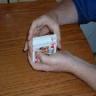 4/14/20
© UCF CS
64
Crossover
Unconstrained crossover is defined by A u B = { wz, yx | wxA and yzB}

Constrained crossover is defined by A c B = { wz, yx | wxA and yzB, 			|w| = |y|, |x| = |z| }
4/14/20
© UCF CS
65
Who Cares?
People with no real life (me?)
Insertion and a related deletion operation are used in biomolecular computing and dynamical systems
Shuffle is used in analyzing concurrency as the arbitrary interleaving of parallel events
Crossover is used in genetic algorithms
4/14/20
© UCF CS
66
Some Known Results
Regular languages, A and B
A  B is regular
A  [ k ] B is regular, for all k>0
A  B is regular
A * B is not necessarily regular 
Deciding whether or not A * B is regular is an open problem
4/14/20
© UCF CS
67
More Known Stuff
CFLs, A and B
A  B is a CFL
A  B is a CFL
A  [ k ] B is not necessarily a CFL, for k>1
Consider A=anbn; B = cmdm and k=2
Trick is to consider (A  [ 2 ] B)  a*c*b*d*
A  B is not necessarily a CFL
A * B is not necessarily a CFL 
Deciding whether or not A * B is a CFL is an open problem
4/14/20
© UCF CS
68
Immediate Convergence
L = L2 ?
L = L L ? 
L = L  L ? 
L = L * L ?
L = L c L ?
L = L u L ?
4/14/20
© UCF CS
69
Finite Convergence
k>0 Lk = Lk+1 
k0 L (k)  L = L (k+1)  L 
k0 L [ k ] L = L [ k+1 ] L
k0 L k  L = L k +1 L
k0 L (k) c L = L (k+1) c L 
k0 L (k) u L = L (k+1) u L 

k0 A (k)  B = A (k+1)  B
k0 A [ k ] B = A [ k+1 ] B 
k0 A k  B = A k +1 B
k0 A (k) c B = A (k+1) c B 
k0 A (k) u B = A (k+1) u L
4/14/20
© UCF CS
70
Finite Power of CFG
Let G be a context free grammar.
Consider L(G)n
Question1: Is L(G) = L(G)2?
Question2: Is L(G)n = L(G)n+1, for some finite n>0?
These questions are both undecidable.
We showed that question1 is as hard as whether or not L(G) is *. 
Question2 required more work.
4/14/20
© UCF CS
71
1981 Results
Theorem 1:The problem to determine if L = * is Turing reducible to the problem to decide if L  L  L, so long as L is selected from a class of languages C over the alphabet  for which we can decide if   {}  L. 
Corollary 1: The problem “is L  L = L, for L context free or context sensitive?” is undecidable
4/14/20
© UCF CS
72
Proof #1
Question: Does L  L get us anything new?
i.e., Is L  L = L?
Membership in a CSL is decidable.
Claim is that L = * iff  
(1)   {}  L ; and
(2) L  L = L 
Clearly, if L = * then (1) and (2) trivially hold.
Conversely, we have *  L*=  n0 Ln  L
first inclusion follows from (1); second from (2)
4/14/20
© UCF CS
73
Subsuming 
Let  be any operation that subsumes concatenation, that is A  B  A  B. 
Simple insertion is such an operation, since A  B  A  B. 
Unconstrained crossover also subsumes , A c B = { wz, yx | wxA and yzB}
4/14/20
© UCF CS
74
L = L  L ?
Theorem 2: The problem to determine if L = * is Turing reducible to the problem to decide if L  L  L, so long as L  L  L  L and L is selected from a class of languages C over  for which we can decide if   {}  L.
4/14/20
© UCF CS
75
Proof #2
Question: Does L  L get us anything new?
i.e., Is L  L = L?
Membership in a CSL is decidable.
Claim is that L = * iff  
(1)   {}  L ; and
(2) L  L = L 
Clearly, if L = * then (1) and (2) trivially hold.
Conversely, we have *  L*=  n0 Ln  L
first inclusion follows from (1); second from (1), (2) and the fact that L  L  L  L
4/14/20
© UCF CS
76
Quotients of CFLs
Quotients of CFLs (Trace-Like Sequences)
Let L1 =  L( G1 ) = { $ # Y0 # Y1 # Y2 # Y3 # … # Y2j # Y2j+1 # }
where Y2i  Y2i+1 , 0 ≤ i ≤ j.  
This checks the even/odd steps of an even length computation.
Now, let L2=L( G2 )={X0 $ # X0 # X1 # X2 # X3 # X4 # … # X2k-1 # X2k# Z0 #}
where X2i-1  X2i , 1 ≤ i ≤ k and Z0 is a unique halting configuration.
This checks the odd/steps of an even length computation and includes an extra copy of the starting number prior to its $.
4/14/20
© UCF CS
78
If a Turing Machine Trace
Let L1 =  L( G1 ) = { $ # Y0R # Y1 # Y2R # Y3 # … # Y2jR # Y2j+1 # }
where Y2i  Y2i+1 , 0 ≤ i ≤ j.  
This checks the even/odd steps of an even length computation.

Now, let L2=L( G2 )={X0 $ # X0R # X1 # X2R # X3 # X4R # … # X2k-1 # X2kR# Z0 #}
where X2i-1  X2i , 1 ≤ i ≤ k and Z0 is a unique halting configuration.

This checks the odd/steps of an even length computation and includes an extra copy of the starting number prior to its $.
4/14/20
© UCF CS
79
Quotients of CFLs (results)
L1 =     { $ # Y0 # Y1 # Y2 # Y3 # Y4 # … #Y2k-1  # Y2j # Y2j+1 # }
L2 = {X0 $ # X0 # X1 # X2 # X3 # X4 # … # X2k-1 # X2k#   Z0    #} 
Now, consider the quotient of L2 / L1 .  The only way a member of L1 can match a final substring in L2 is to line up the $ signs.  But then they serve to check out the validity and termination of the computation.  Moreover, the quotient leaves only the starting point (the one on which the machine halts.)  Thus,
	L2 / L1  = { X0 | the system being traced halts}. 

Since deciding the members of an re set is in general undecidable, we have shown that membership in the quotient of two CFLs is also undecidable. Note: Intersection of two CFLs is a CSL but quotient of two CFLs is an re set and, in fact, all re sets can be specified by such quotients.
4/14/20
© UCF CS
80
Quotients of CFLs (precise)
Let (n, ((a1,b1,c1,d1) , … ,(ak,bk,ck,dk) ) be some factor replacement system with residues.  Define grammars G1 and G2 by using the 4k+4 rules
G : Fi 	  	1aiFi1ci  |  1ai+bi#1ci+di	1 ≤ i ≤ k
	 T1	 	# Fi T1  |  # Fi #		1 ≤ i ≤ k
	 A 	  	1 A 1 | $ #
	 S1	 	$T1
	 S2 	  	A T1 # 1z0 #	Z0 is 0 for us
G1 starts with S1 and G2 with S2
Thus, using the notation of writing Y in place of 1Y, 
L1 =  L( G1 ) = { $ #Y0 # Y1 # Y2 # Y3 # … # Y2j # Y2j+1 # }
where Y2i  Y2i+1 , 0 ≤ i ≤ j.  
This checks the even/odd steps of an even length computation.
But, L2 =  L( G2 ) = {X0 $ #X0 # X1 # X2 # X3 # X4 # … # X2k-1 # X2k# Z0 # }
where X2i-1  X2i , 1 ≤ i ≤ k and X = X0 
This checks the odd/steps of an even length computation, and includes an extra copy of the starting number prior to its $.
4/14/20
© UCF CS
81
Summarizing Quotient
Now, consider the quotient L2 / L1 where L1 and L2 are the CFLs on prior slide.  The only way a member of L1 can match a final substring in L2 is to line up the $ signs.  But then they serve to check out the validity and termination of the computation.  Moreover, the quotient leaves only the starting number (the one on which the machine halts.)  Thus,
	L2 / L1  = { X | the system F halts on zero }. 
	Since deciding the members of an re set is in general undecidable, we have shown that membership in the quotient of two CFLs is also undecidable.
4/14/20
© UCF CS
82
A Complexity Summary
PSPACE
PSPACE is set of problems solvable in polynomial space with unlimited time PSPACE = ∪ SPACE(nk)
PSPACE = co-PSPACE = NPSPACE
PSPACE is a strict superset of CSLs
PSPACE-Complete Problem is, given a regular expression E over Σ, does E denote all strings in Σ*?
The above, while solvable, is potentially hard
Another PSPACE-Complete problem is QSAT
PSPACE is suspected to outside the P/NP hierarchy
4/14/20
© UCF CS
84
EXPTIME and EXPSPACE
EXPTIME is the set of problems solvable in 2p(n) where is p is some polynomial.
NEXPTIME is the set of problems solvable in 2p(n) on a non-deterministic TM.
EXPSPACE is set of problems solvable in 2p(n) space and unbounded time
4/14/20
© UCF CS
85
Elementary Functions
4/14/20
© UCF CS
86
Alternating TM (ATM)
ATM adds to NDTM notation the notion where, for each state q, q has one of the following properties: (accept, reject, , )
 means mean accept the string if any final state reached after q is accepting
 means mean accept the string if all final states reached after q are accepting
AP = PSPACE where AP is class of problems solvable in polynomial time on an ATM
4/14/20
© UCF CS
87
QSAT, Petri Net, Presburger
QSAT is solvable by an alternating TM in polynomial time and polynomial space
As noted, before, QSAT is PSPACE-Complete
Petri net reachability is EXPSPACE-hard and requires 2-EXPTIME
Presburger arithmetic is at least in 2-EXPTIME, at most in  3-EXPTIME, and can be solved by an ATM with n alternating quantifiers in doubly exponential time
4/14/20
© UCF CS
88
Complexity Hierarchy
P  NP  PSPACE = NPSPACE ⊆ EXPTIME  NEXPTIME  EXPSPACE ⊈ 2-EXPTIME ⊈ 3-EXPTIME ⊈ … ⊈ ELEMENTARY ⊈ PRF ⊈ REC
What if P  EXPTIME; At least one of these is true
P ⊈ NP
NP ⊈ PSPACE
PSPACE ⊈ EXPTIME
If NP  NEXPTIME; At least of these is true
NP ⊈ PSPACE
PSPACE ⊈ EXPTIME
EXPTIME ⊈ NEXPTIME 
Note that EXPTIME = NEXPTIME iff P=NP
Note that k-EXPTIME ⊈ (k+1)-EXPTIME, k>0
What If PSPACE  EXPSPACE; At least one of these is true
PSPACE ⊈ EXPTIME
EXPTIME ⊈ EXPSPACE
4/14/20
© UCF CS
89